Семинар по формированию математической грамотности на уроках математики и внеурочной деятельности
Учителя математики МАОУ Гимназия 6 
г. Красноярск
Маскаева О.Н.
Куделина О.Н.
Коляда О.С.
Власенко Т.Р.
Программа семинара:
Анализ программы 5-6 классов по математики ФГОС 2023. Проектная деятельность на уроках математики 5-6 классы (докладчик: Маскаева О.Н.);
Использование платформы РЭШ для формирования математической грамотности на уроках и внеурочной деятельности (докладчики: Куделина О.Н., Коляда О.С.);
Использование веб – камеры на уроках математики, информатики(докладчик: Власенко Т.Р.)
Математическая грамотность-
Это способность мыслить математически,
 формулировать,
применять,
интерпретировать математику для решения задач в разнообразных практических контекстах.
Чему должны научить?
Уметь распознавать математические понятия
Построить модель и обосновать метод решения
Оценить результат, аргументировать получившийся результат
Проанализировать результат
Угол
5 класс
6 класс
Площади фигур
5 класс
6 класс
Объемы
5 класс
6 класс
Дроби
5 класс
6 класс
Проектная деятельность
Проект про углы  https://globallab.org/ru/project/cover/proekt_pro_ugly.html
Сколько стоит молоко? https://globallab.org/ru/project/inquiry/skolko_stoit_moloko.html
Практические работы
Темы практических работ заложены в тематическом планировании 
   - Построение узора из окружностей
   - Построение углов
   - Построение прямоугольника с заданными сторонами на нелинованной бумаге
Задачи с банка задач по математической грамотности
http://skiv.instrao.ru/bank-zadaniy/matematicheskaya-gramotnost/
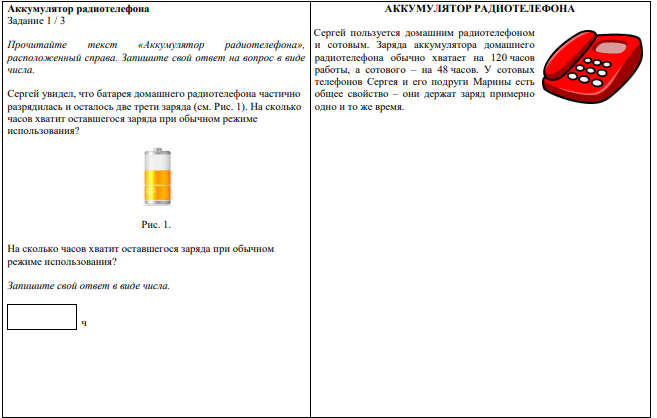 Результаты входного теста
Схема решения задач на формирование математической грамотности
Чтение текста. Анализ текста
Разобрать непонятные слова
Выделить вопрос задачи
Представить ситуацию в реальности
Выделение информации значимой для решения задачи (числовые величины, объекты, с которыми что – то происходит)
Переформулирование задачи в соответствии с вопросом
Составление  модели к задаче
Составление плана решения задачи
Решение задачи
Работа с ответом
Результаты контрольного теста